الجـــــــــــــــــــــــــــــــــــــــــــــــــــــــــــــــــــــــــــــــــــــــــــــــــــــــمــــهـــــوريـــــــــــــــــــة الجـــــــــــــــــــــــــــــــــــــــــــــــــــــــــــــزائـــريـــــة 
الديمـــــــــــــــــــــــــــــقـــراطــيـــــة الـــشـــــــــــــــــــــــــــــــــــــــــعـــبـــيـــــة
REPUBLIQUE ALGERIENNE DEMOCRATIQUE  ET POPULAIRE
وزارة التـــــــــــــــــــــــــــــــــــــــــــــــــــــــــــــــــــــــــــــــــــــــــــــــــــــــــــــــــــــــــــــــــــــــــــــــعــــــليـــــــــم العــــــــــــــــــــــــــــــالي و
 البــــــــــــــــــــــــــــــــــــــــــــحث العــــــــــــــــــــلــــــمــــــــــــي
Ministère de l’Enseignement Supérieur et de la Recherche Scientifique
جـــــــــــــــــــــــــــــــــــــــــــــــــــــــــــــــــــــامعة أبي بــكــــــــــــر بــــلــــقـــــــايــد – تـــــــلمســـــــــــــــــــــــــــــــــــــــــــــــــــــــــــــــــان –
Université Abou bakr Belkaïd  – Tlemcen –
Faculty of TECHNOLOGY
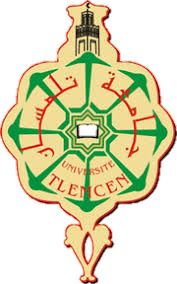 Département De Génie Mécanique
Speciality: L3 Assemblages Soudées
Expose
Welding Quality
Presented by:
MR. Bouziane Bilal
 
Framed by:
MR. CHABOULI Merime
Université year:   2023/2024
work plan :
INTRODICTION
Welding Quality Standards and Certifications
Techniques to Ensure Welding Quality
Welding Parameters Influencing Quality
Common Faults During Welding
Welding quality control
The different types of welding quality control
Best Practices to Improve Welding Quality 
Conclusion
INTRODICTION
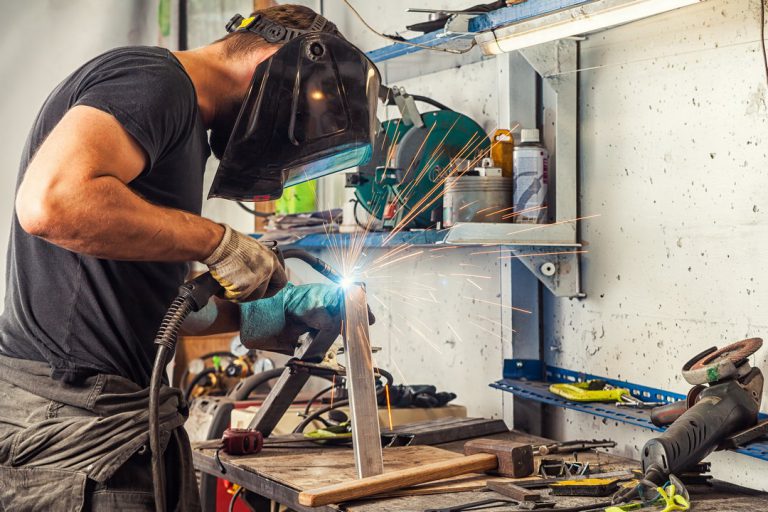 Weld quality is an essential aspect of metal construction, as it affects mechanical strength and production costs       


    What are the basic points to consider to ensure good welding quality?
Welding Quality Standards and Certifications:
ISO 3834: Quality management system for welding

AWS: Standard for Welded Steel Construction
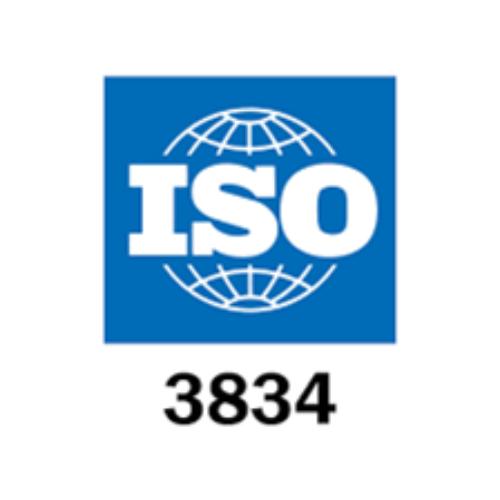 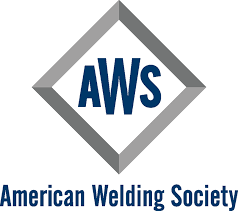 Techniques to Ensure Welding Quality:
Settings Control

Material Quality

Training and Skills
Welding Parameters Influencing Quality:
Current intensity

Arc Speed

Electrode Choice
Common Faults  During Welding:
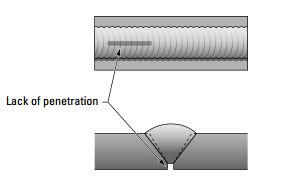 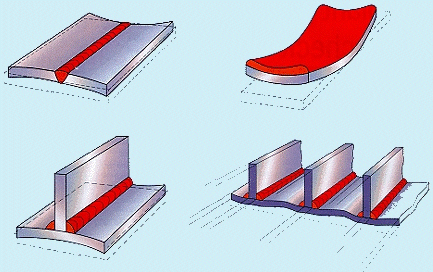 Penetration
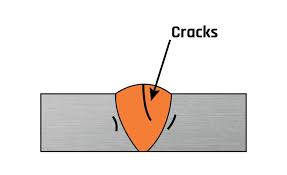 Deformations
Cracks
Welding quality control :
Quality control before welding:
Material confirmation:
       To ensure that the chemical composition and mechanical properties meet design specifications

preparation:
     To ensure that the preparation conforms to the design specifications and/or specified welding standard.
Checking the fit of the joints:
    The distance between side walls, signal and support
    complies with DMOS standards

 Welding qualification:
    Ensure the welder is qualified to perform the welding process.
Quality control during welding:
Make sure that the temperatures are within the limits specified in the DMOS.
Make sure the filler material meets DMOS specifications.
Other checks: cleaning between passes, weld bead appearance.
Make sure DMOS is tracked
Non-destructive testing as specified
Quality control after welding:
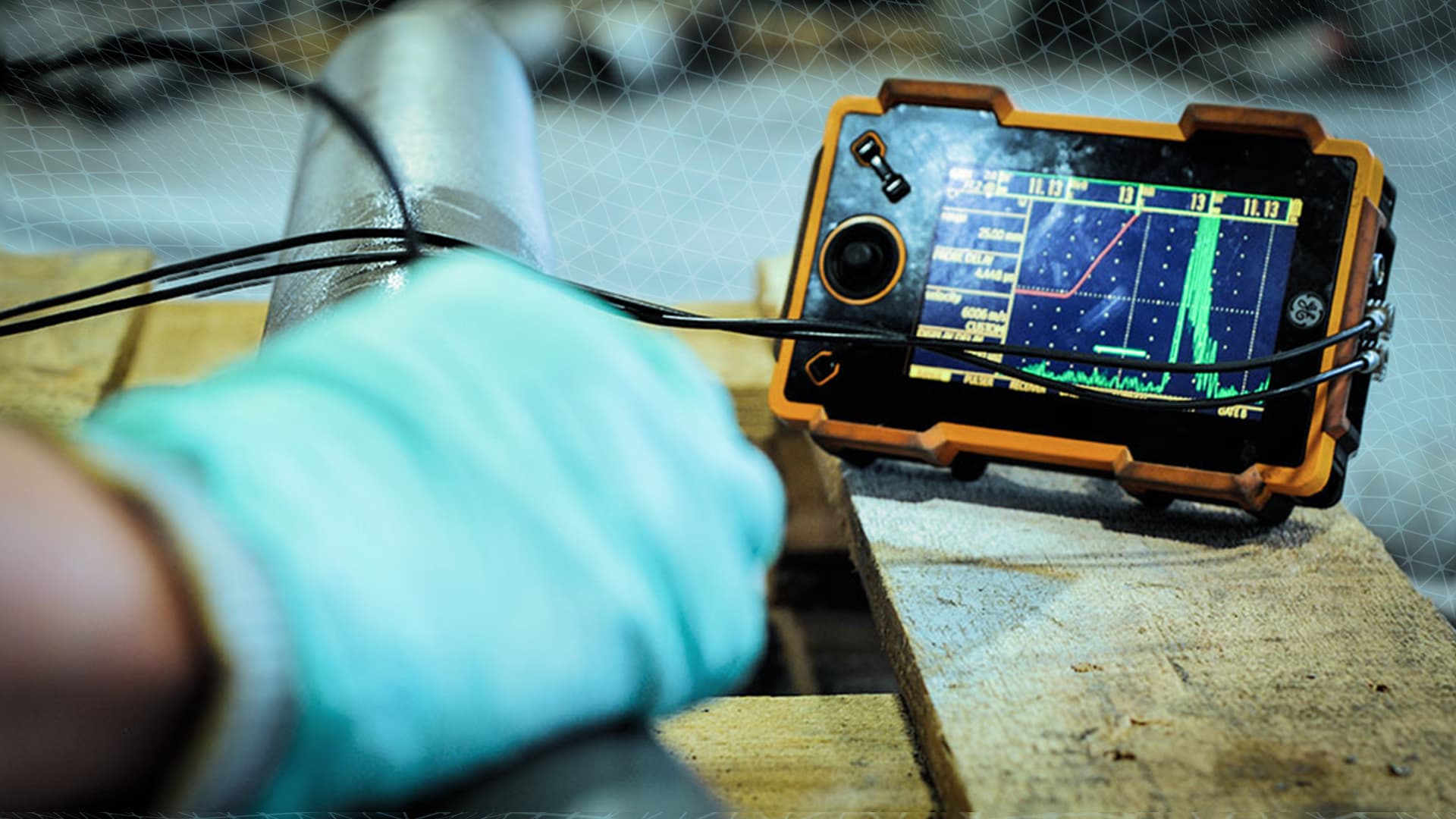 The extent of quality control depends on the weld conformity standard and weld class.
Tests can be of the TD or TND type.
The different types of welding quality control:
When it comes to welding quality control, there are three types of control methods:
Non-Destructive Testing:  
 Non-destructive testing is a quality control method that does not damage the material
Different tests will be undertaken:
Check by visual inspection
Penetrant inspection
Leak test
Ultrasonic inspection
Thermography
Magnetoscopy
Chemical analysis
x-ray
Destructive Testing:
       Destructive testing is quality control methods that destroy the material being tested.
 Different tests will be undertaken:
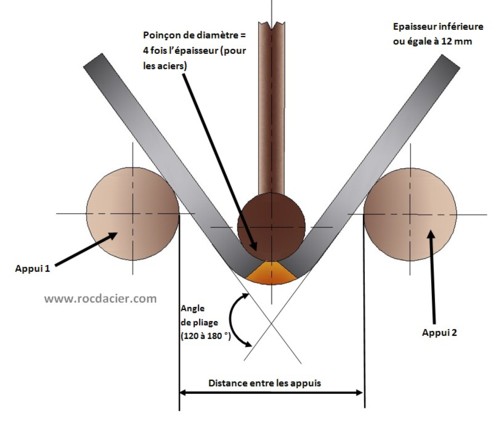 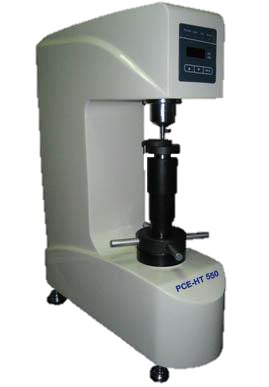 Macrography.
Hardness test.
Bending test.
Semi-destructive testing:
             Semi-destructive testing will be used to test weld penetration or weld defects in the joint.

   It can then be repaired after quality control testing.
Best Practices to Improve Welding Quality :
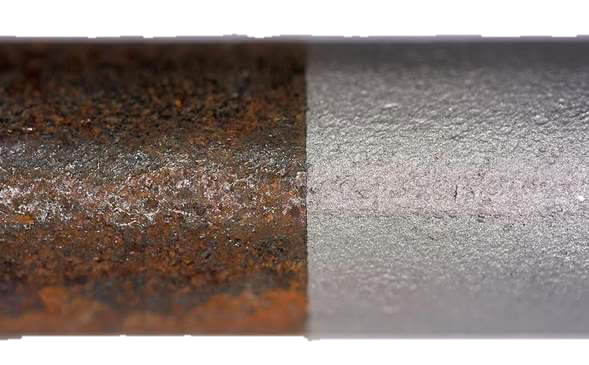 Good Preparation:
    Clean surfaces and remove contaminants to achieve good welding


training and skills :
      Invest in training and skills development to improve welder performance.
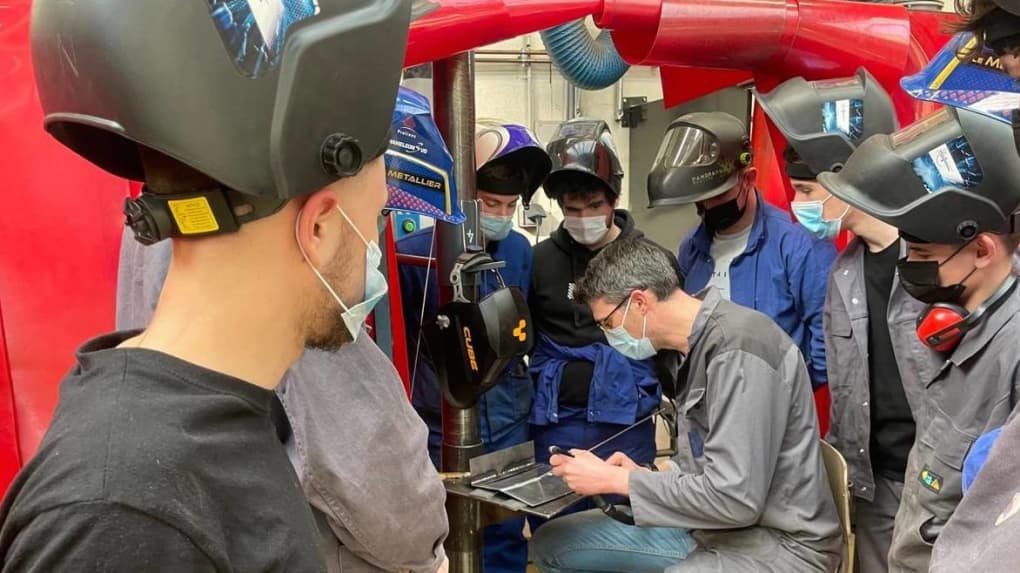 Quality controls:
      Conduct inspections and tests to ensure welds conform to required specifications.


Use of modern machines:
     Welding equipment ensures high quality for welding operations.
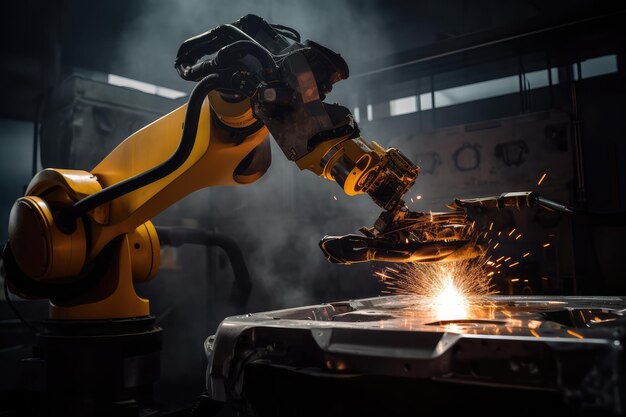 Conclusion
In summary, to ensure high-level welding quality, it is necessary to follow best practices, meet specific standards, use proper techniques, and train and certify welders.